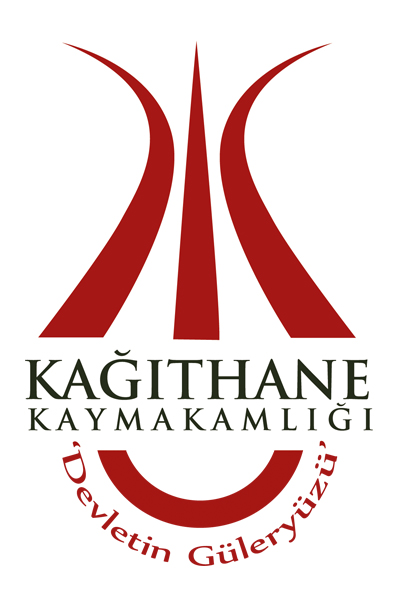 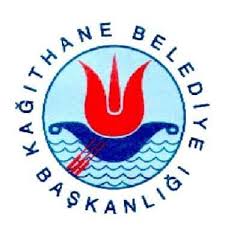 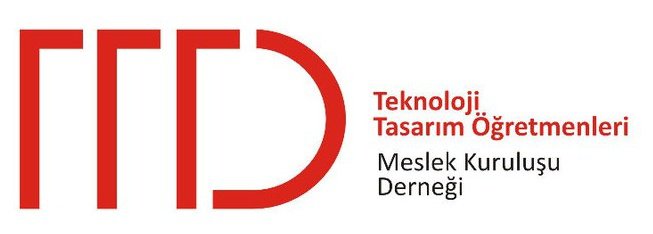 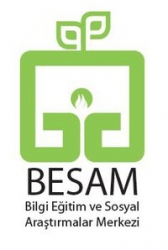 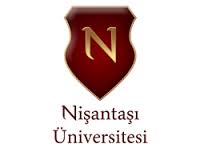 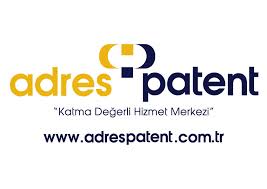 2. Küçük Hayaller Büyük Projeler- 2015
İstanbul İl Milli Eğitim Müdürlüğü
KOMİSYON ÜYELERİ				
Timur TUĞRAL	İl Milli Eğitim Temel Eğitim Bölümü Şube Müdürü
Mehmet Nuri KAYNARİl Milli Eğitim Müdürlüğü Proje Komisyon Üyesi
Sefa  YALMANİl Milli Eğitim Müdürlüğü Proje Komisyon Üyesi
Nejla CEYLANİl Milli Eğitim Müdürlüğü Proje Komisyon Üyesi
Yavuz YILANİl Milli Eğitim Müdürlüğü Proje Komisyon Üyesi
Sinan ÖZDEMİRİl Milli Eğitim Müdürlüğü Proje Komisyon Üyesi
Hasan KARATAŞİl Milli Eğitim Müdürlüğü Proje Komisyon Üyesi
Hakan ŞİMŞEK 
İl Milli Eğitim Müdürlüğü Proje Komisyon Üyesi
 Derviş ÇELİK İl Milli Eğitim Müdürlüğü Proje Komisyon Üyesi
İl Yürütme Komisyonu
Küçük Hayaller Büyük Projeler
Şimdi Düşünme Zamanı Projesi Nedir?
“Şimdi Düşünme Zamanı” 7-8. sınıf öğrencilerine “Teknoloji ve Tasarım Dersi” çalışmalarını tanıtmaları için düzenlenen bir sergidir.
2011 yılından beri “Ulusal Sergi” olarak düzenlenmekte olup bu yapısı ile İlköğretim çağı öğrencilerinin çalışmalarını sergiledikleri ilk Ulusal Sergi özelliğini taşımaktadır.
[Speaker Notes: Birden fazla slayt gerekebilir]
Projenin Tarihçesi
2008, 2009 ve 2010 yıllarında sadece Ankara ili olarak bölgesel düzenlenmiş, diğer şehirlerden gönderilen bir kısım çalışma dahil edilebilmiştir.
2011, 2012 ve 2013 yıllarında ise 81 ilimizin katılımı ile ulusal düzeye taşınmış ve Ankara ANKAMALL  alışveriş merkezinde ulusal sergi gerçekleştirilmiştir.
Projenin Yerel Tarihçesi
Proje seçmeleri her sene ilçe komisyonlarında yapılan seçmelerden sonra il komisyonumuzda  ilimizi temsil edecek projeler belirlenmektedir.
İlimizden, 2011 yılında yaklaşık 13500  Öğrenci çalışması başvuru yapmış,
2012 yılında ise bu başvuru sayısı yaklaşık 25000’e yükselmiştir.
2013 yılında ise ilçe komisyon raporlarıyla belirlenen rekor katılımla 128520 proje üretilmiş ve sonuç raporu Milli Eğitim Bakanımıza sunulmuştur.
Rakamlarda da görüldüğü gibi ilimizde bu konuda bir duyarlılık mevcuttur ve devam etmelidir.
Küçük Hayaller Büyük Projeler İstanbul
Şimdi Düşünme Zamanı Projesi, şu anda Uluslar arası bir statü kazanmak üzere protokol yenileme aşamasındadır.
Avrupa Patent Ofisi tarafından finanse edilen tek eğitim projesi olduğundan Ankara’ya alternatif olarak İlimizin öne çıkarılması çok önemlidir.
Bu yıl yapılacak her çalışma hem dersimizin gerekliliği hem de dersimizle ilgili çalışmalarda İstanbul seçeneğinin var oluşu için önemlidir. Çünkü İstanbul demek Türkiye demektir!!!
2. Küçük Hayaller Büyük Projeler İstanbul
Yerel Sergide; TPE, TÜBİTAK, Meslek Odaları, Üniversiteler, AR-GE Merkezleri, Kamu Kurum ve Kuruluşları, Yerel ve Ulusal Basın davetli olarak katılım göstereceklerdir.
Katılımcı öğrenci ve öğretmenlere; katılım sertifikaları, v.b. Belgeler düzenlenmiştir.
Ulusal Sergiye kaynaklık etmesi ve İlimiz Performans Göstergesini somut olarak görebilmemiz açısından “KÜÇÜK HAYALLER BÜYÜK PROJELER İSTANBUL” yerel sergisinin düzenlenmesi gerçekleştirilmiştir.
Proje paydaşlarımız ve yöneticilerimizin duyarlı desteğiyle İstanbul’da ve hatta Türkiye’de geleceğimiz olan çocuklarımızın düşüncelerine verdiğimiz değer ortaya çıkacaktır.
2. Küçük Hayaller Büyük Projeler İstanbul
‘’Küçük Hayaller Büyük Projeler İSTANBUL’’ 2013-2014 Eğitim Öğretim Yılında İstanbul İl Milli Eğitim Müdürlüğü, TTMK Derneği, BESAM, Darüşşafaka Eğitim Kurumları, Adres Patent işbirliğiyle gerçekleştirilmiştir.
2.Küçük Hayaller Büyük Projeler İSTANBUL’’ 2014-2015 Eğitim Öğretim Yılında İstanbul İl Milli Eğitim Müdürlüğü, TTMK Derneği, BESAM, Kağıthane Kaymakamlığı, Kağıthane Belediyesi, Adres Patent, Nişantaşı Üniversitesi işbirliğiyle gerçekleştirilecektir.
2. Küçük Hayaller Büyük Projeler İstanbul
İstanbul’un Küçük Mucitlerinin fikirlerini değerlendirmek ve ödüllendirmek için, soran sorgulayan, çözüm üreten, farklı düşünen, tüketen değil üreten bir nesil hayaliyle başlayan bu projede 39 ilçeden 140 projenin sergilenmiş ve İl komisyonun belirlediği 10 proje sahibi küçük mucit ödüllendirilmiştir.
2014-2015 Eğitim Öğretim Yılında ikincisi düzenlenecek proje ile İstanbul’un Küçük Mucitlerinin fikirlerini değerlendirmek ve ödüllendirmek için, soran sorgulayan, çözüm üreten, farklı düşünen, tüketen değil üreten bir nesil hayaliyle devam ettirdiğimiz projede 39 ilçeden 140 projenin sergilenmesi ve İl komisyonun belirlediği 20 proje sahibi küçük mucit ödüllendirilmesi planlanmıştır.
2. Küçük Hayaller Büyük Projeler İstanbul
İlimizde resmi okullarda görevli 1076 Teknoloji ve Tasarım Öğretmeni bulunmaktadır.
İlimizde özel okullarda görevli Teknoloji ve Tasarım Öğretmeni sayısının 250 olduğu varsayılarak;
Toplamda 1326 Teknoloji ve Tasarım Öğretmenimiz ilimizde görev yapmaktadır.
2. Küçük Hayaller Büyük Projeler İstanbul
2013 yılı Şimdi Düşünme Zamanı il komisyon raporuna göre 1326 Teknoloji ve Tasarım Öğretmeni 642374 öğrenciye eğitim vermiştir.
442374 öğrencinin 3 kuşakta 1’er çalışma yaptığı gerçeği ile karşımıza 1327122 çalışmalık bir havuz çıkmaktadır.
Reel gerçekliklerin etkisi ile hedefimiz, bu havuzdan 100000 çalışmayı TPE havuzuna aktarabilmektir. Bunun için patent sürecinin aktif olarak öğrencilerimize aktarılması gerekmektedir.
Olması gereken öğrenci çalışması sayısının %10’u bile İstanbul’u TPE Teknoloji ve Tasarım Portalında tüm iller arasında 1. sıraya yükseltecektir.
2. Küçük Hayaller Büyük Projeler İstanbul
İlimiz genelinde etkin katılımı sağlayabilmek için;
Yerel Sergi İl ve Bölge Düzenleme Kurullarının kurulması,
Düzenleme Kurullarının okul ziyaretleri,
Okullarının katılımının sağlanması noktasında resmi yazıların tüm okullara gönderilmesi,
İlçe komisyonlarını kurulması ve objektif seçimler yapılması,
Gibi öğretmen ve idarecileri ilgili organizasyonu “sahiplenme” noktasına götürebilecek stratejiler üretilerek hayata geçirilmelidir.
2. Küçük Hayaller Büyük Projeler İstanbul
Yerel Sergi için Kağıthane Belediyesi’nin desteğiyle Kağıthane Kültür Merkezi uygun görünmektedir.
8. Sınıf öğrencilerimizin Lise Yerleştirme Sınavı TEOG göz önünde bulundurularak 14-15-16 Mayıs 2015 tarihleri arasında serginin düzenlenmesinin uygun olacağı belirlenmiştir.
Etkinlik Değerlendirme Kriterleri – Düzen Kuşağı
Düzen kuşağı etkinliklerinde ortaya çıkan ürünün değerlendirmeye alınabilmesi için şu özelliklere sahip olması gerekir:
Düzen kuşağı etkinliklerinde ortaya çıkan düzenin bir hacmi olmalı (üç boyutlu), dengede durabilmeli (ürün başka bir yere taşındığında formu bozulmayacak şekilde olmalı), çoğalmaya imkân vermeli (farklı yönlerde istenildiği kadar çoğalabilmeli) ve tekrarlayan birimler açık ve anlaşılır olmalıdır. Zemine yapıştırılarak çalışılmamalıdır. Düzene gitmede kullanılan geometrik biçim orijinal formunu korumalı, şekil değişikliğine (biçimde bozulma) uğramamalıdır.
Etkinlik Değerlendirme Kriterleri – Düzen Kuşağı
Düzen kuşağı etkinliklerinde ortaya çıkan ürünün değerlendirmeye alınabilmesi için şu özelliklere sahip olması gerekir:
Ortaya çıkacak düzen, arama ve deneme çalışmalarının sonucunda kendiliğinden ortaya çıkmalıdır. Örneğin; öğrenci çalışmasına takı, ağaç, çiçek, ev eşyaları vb. yapacağım diyerek başlamamalı ve sonucu bunlara benzer ürünler olan çalışmalar kabul edilmemelidir.
Çalışmasının kısa bir özeti ve ortaya çıkan düzenle ilgili görüş ve önerileri içeren ayrı bir açıklamaya yer verilmelidir.
Değerlendirmeye alınan etkinliklere ait fotoğraflar; kullanılan birim(ler), çoğalabilir birim ve düzeni en iyi ifade eden ayrı ayrı fotoğraflardan oluşmalıdır.
Etkinlik Değerlendirme Kriterleri – Düzen Kuşağı
Ayrıca her sınıf seviyesinde;
7. SınıfDeğişkenliği olmayan geometrik biçim(ler)den oluşmalıdır. Öğrenci diğer geometrik biçimlerde kullanmış olabilir, düzen diğer şartları taşıyorsa kabul edilebilir.
Kullanılan geometrik biçim(ler) çoğalabilir birimler elde edilmiş olmalıdır.
Düzen (ürün) karar verilen çoğalabilir birimlerin tekrar etmesiyle oluşmalıdır. Çoğalabilir birim özdeş ve düzen içindeki tekrarı anlaşılabilir olmalıdır.
Öğrenciler farklı renk ve oranlarda geometrik biçimler kullanabilirler.
Etkinlik Değerlendirme Kriterleri – Düzen Kuşağı
Ayrıca her sınıf seviyesinde;
8. SınıfDeğişkenliği olmayan geometrik biçim(ler)den oluşmalıdır. Öğrenci diğer geometrik biçimlerde kullanmış olabilir, düzen diğer şartları taşıyorsa kabul edilebilir.
Kullanılan geometrik biçim(ler) çoğalabilir birimler elde edilmiş olmalıdır.
Düzen (ürün) karar verilen çoğalabilir birimlerin tekrar etmesiyle oluşmalıdır. Çoğalabilir birim özdeş ve düzen içindeki tekrarı anlaşılabilir olmalıdır.
Öğrenciler farklı renk ve oranlarda geometrik biçimler, çoğalabilir birimler elde etmiş olmalıdır.
Düzende renk, oran ve yön kavramı açık ve anlaşılır olmalıdır.
Etkinlik Değerlendirme Kriterleri – Düzen Kuşağı
Kurgu kuşağı etkinlikleri için gönderilen çalışmanın değerlendirmeye alınabilmesi için şu özelliklere sahip olması gerekir:
Düşünceden çözüme kadar geçen sürecin kısa bir özeti olmalıdır. Çalışmanın çıkışındaki merak ve hayali, bunun arkasında yatan sorun ve ihtiyacı, bulmuş olduğu çözümün ne olduğu kısaca anlatılmalıdır.
Çalışmanın ilk hali, son hali vb. süreçleri ifade eden en az üç fotoğraf olmalıdır.
Ürünün tanıtımı; çalışma şekli, sağladığı kolaylık vb açıklama ile ürün hakkındaki görüş ve önerilerin kısa özeti yer almalıdır.
Etkinlik Değerlendirme Kriterleri – Düzen Kuşağı
Ayrıca her sınıf seviyesinde;
7. Sınıf
Ortaya çıkan çalışma başkaları tarafından anlaşılır olmalı, ürün ve ürünü oluşturan parçalar ve birbiriyle ilişkisi açık ve detaylandırılmış olmalıdır.
Çizerek anlatılmayan hususlar yazılarak açıklanmış olabilir.
8. Sınıfta
Ortaya çıkan çalışma patent alma kaygısıyla çizilmiş olmalıdır. Çalışma patent almak için gerekli çizim şartlarını taşımalı. Açık ve anlaşılır nitelikte çizilmiş ve detaylandırılmış olmalıdır.
Etkinlik Değerlendirme Kriterleri – Düzen Kuşağı
Yapım kuşağı etkinlikleri için gönderilen çalışmanın değerlendirmeye alınabilmesi için şu özelliklere sahip olması gerekir.
7. Sınıf
Sorun ve ihtiyaçtan çözüme ve değerlendirmeye kadar geçen sürecin kısa bir özeti olmalıdır. Çalışmanın çıkışındaki sorun ve ihtiyaç, çözüm, çözümün hayata geçirilmesinde yaşanan deneyim, değerlendirmeler ve öneriler kısaca anlatılmalıdır.
Ürünün ortaya çıkış aşamalarını anlatan fotoğraflar; ürünün çizimi/planlaması, yapılma aşaması ve ürünün son halini/ürünün çalışma halini ifade eden en az 3 fotoğraf olmalı. Fotoğraflar ürünün elde ediliş sürecini net bir şekilde ifade etmelidir. Çalışmada ürünün kendisi, model veya maketi elde edilmiş olabilir.
Ürünü tanıtan; çalışma şekli, sağladığı kolaylık vb. bilgilerin kısa bir açıklamasına yer verilmelidir.
Etkinlik Değerlendirme Kriterleri – Düzen Kuşağı
Yapım kuşağı etkinlikleri için gönderilen çalışmanın değerlendirmeye alınabilmesi için şu özelliklere sahip olması gerekir.
8. Sınıf
Bir ürünün pazarlanabilir hale getirme sürecinin kısa bir özeti olmalıdır. Çalışmanın çıkışındaki sorun ve ihtiyaç, gerekçe, çözüm için öneri, çözümün hayata geçirilmesinde yaşanan deneyim, değerlendirmeler ve öneriler kısaca anlatılmalıdır.
Ürünün ortaya çıkış aşamalarını anlatan fotoğraflar; hazırlanan marka, logo, slogan, yapılan ambalajın resmi ayrı ayrı yer almalı. Ayrıca ortaya çıkan son çalışmanın resmine (gerçekleştirilen çalışmada ürünün pazarlanış şeklini ifade eden son fotoğraflar) yer verilmiş olmalıdır.
Ürün tanıtımı için seçilen reklamının kısa açıklaması, senaryo, varsa çekim fotoğraflarına yer verilmelidir.
Yerel Sergi Süreç Takvimi
İlçe Milli Eğitim Şube Müdürleri ile Teknoloji ve Tasarım İlçe Zümre Başkanları bilgilendirme toplantısı
İlçe Düzenleme Kurullarının kurulması, İl Milli Eğitim Müdürlüğü tarafından İlçe Proje Değerlendirme Komisyonlarına bilgilendirme toplantısı yapılarak ilgili görevlendirmelerin ve duyuruların yapılması.
İlimizde 7-8. sınıf öğrencisi bulunan tüm resmi ve özel kurumlara 2. Küçük Hayaller Büyük Projeler Sergisinin duyurusunun yapılması, resmi yazıların okullara gönderilmesi, vb.
Düzenleme Kurullarının okul ziyaretleri, okullarda sergiye katılacak eserlerin hazırlıkları her Teknoloji ve Tasarım Öğretmeninin sergi için en az 4 adet öğrenci projesini ilçe düzenleme kurullarına teslimi, Bakanlık için hazırlanan rapora destek amaçlı 60 öğrenci çalışmasını TPE sitesine yüklemesi/bunları aynı zamanda CD’ye kaydedip raporlaması vb. 
Yerel Sergi yer, tarih, davetiye, basın bildirisi, afiş vb. Organizasyon süreci,
Yerel Sergi’nin düzenlenmesi
[Speaker Notes: Birden fazla slayt gerekebilir]
Yerel Sergi İçeriği
İstanbul ilimizde bulunan 39 ilçenin okul ve öğrenci yoğunlukları göz önünde bulundurularak 140 Teknoloji ve Tasarım Dersi öğrenci etkinliğinin sergilenmesi düşünülmektedir. Ancak sergi organizasyonunun gerçekleşeceği yerin kapasitesi ve imkanlarının mümkün kıldığı sayıda etkinliğe yer verilebilecektir.
Yerel Sergiye katılacak eserlerin seçiminde “Etkinlik Değerlendirme Kriterleri” kullanılacaktır.
Aynı zamanda ilçe komisyonlar 2. Küçük Hayaller Büyük Projeler İstanbul şartnamesine uygun ve objektif seçimler yapmalıdır.
Yerel Sergi ’ye sergilenmek üzere “Bölge Düzenleme Kurulları” tarafından seçilen öğrenci etkinlikleri için hazırlanacak SUNUM POSTERLERİ’NDE “TÜBİTAK BİLİM FUARI SUNUM POSTERİ” standartları benimsenecektir.
Bu posterlerin nasıl hazırlanacağı, ölçüleri, vb. Bilgiler 7 Mayıs tarihinde sergilenmeye hak kazanan etkinliklerin danışman öğretmenlerine ve ilçe komisyonlarımıza mail yoluyla iletilecektir.
[Speaker Notes: Birden fazla slayt gerekebilir]
Dinlediğiniz İçin Teşekkür Ederim.
2.Küçük Hayaller Büyük Projeler- 2015
Bir şey olmaz demeyin, her şey bir olmakla başlar!!!
Birlikte her şey güzel olacak!!!